Trajectories of schizophrenia in late life
Ipsit V. Vahia, M.D.
Stein Institute for Research on Aging
Department of Psychiatry
University of California, San Diego
disclosures
Travel Support from the John A. Hartford Foundation and the UCSD Stein Institute for Research on Aging. 
Data from NIMH and NIA funded studies.
SCHIZOPHRENIA CIrCA 1970
It is a disease of modern civilization (Torrey & others)
There are very few older people with schizophrenia (ECA)
There is no new onset of this illness after age 40 or 45 (RDC, DSM-III)
It is a dementing disorder; and  Remission of schizophrenia is not possible (Kraepelin & others)
Psychosocial interventions do not work in older people (Freud & others)
Slide courtesy Dilip Jeste, M.D.
aging  and outcomes in schizophrenia
COGNITION
EMOTIONAL
FUNCTIONING
PSYCHOPATHOLOGY
SELF-RATED SUCCESSFUL
 AGING
PSYCHOLOGICAL 
PROTECTIVE FACTORS
PHYSICAL
FUNCTIONING
Physical Aging
Cognitive Aging
Psychosocial Aging
Interventions
Physical Aging
Cognitive Aging
Psychosocial Aging
Interventions
Trajectories in schizophrenia:the paradox of aging
Age-associated decline in physical and some cognitive functions stands in sharp contrast to the enhancement of subjective quality of life and psycho- social functioning
Jeste, Wolkowitz and Palmer, Schiz Bull, 2011
PHYSICAL aging in schizophrenia
Evidence for accelerated physical aging:
Avg lifespan is 20-25 years shorter
60% may have metabolic syndrome
10-year risk of CAD increased by 79%
Shorter telomeres than healthy subjects
PHYSICAL aging in schizophrenia
Partly explained by lifestyle – sedentary, chronic smoking, substance use, side effects from atypical antipsychotics.
Partly explained by inadequacy of medical care, despite adequate access.
Oxidative stress and/or chronic exposure to inflammatory cytokines may form a pathogenic pathway culminating in accelerated cell aging
Telomeres in schizophrenia
Robust indicator of biological age
Rate of telomere loss in schizophrenia patients (n=31) was twice that in NCs (n=41) (Kao et al., 2008)
Significantly greater telomere shortening in WBCs from treatment-resistant schizophrenia patients (n=34) than in NCs (n=76) (Yu et al., 2008) 
Newly diagnosed, antipsychotic-naive patients with schizophrenia and other non-affective psychoses (n=41) had significantly shorter telomeres than NCs (n=41) - this difference was not related to age, ethnicity, smoking, gender, BMI, or socioeconomic status (Fernandez-Egea et al., 2009)
COGNITIVE aging in schizophrenia
No evidence of greater than age- expected cognitive change in any neurocognitive do- main.
Overall pattern and rate of cognitive changes with aging parallel those in the general population (but with a downward shift of the curve indicating greater cognitive impairment at all ages).
Antipsychotic safety in older adults: The MCCE study
Objective: To compare longer-term safety and effectiveness of the 4 most commonly used atypical antipsychotics (aripiprazole, olanzapine, quetiapine, and risperidone) in 332 patients, aged >40 years, having psychosis associated with schizophrenia, mood disorders, PTSD, or dementia (Jin H, et al., J Clin. Psychiatry, on-line 2012)
Quetiapine was discontinued midway through the trial
Antipsychotic safety in older adults: The MCCE study
Significant differences among patients willing to be randomized to different drugs, suggesting that treating clinicians tended to exclude olanzapine and prefer aripiprazole as one of the possible choices in patients with metabolic problems 
Yet, the drug groups did not differ in longitudinal changes in metabolic parameters or on most other outcome measures
Overall results suggested a high discontinuation rate (median duration 26 weeks prior to discontinuation), lack of significant improvement in psychopathology, and high cumulative incidence of metabolic syndrome (36.5% in one year) and of serious (23.7%) and non-serious (50.8%) adverse events for all the 4 atypical antipsychotics used in the study
Physical Aging
Cognitive Aging
Psychosocial Aging
Interventions
COGNITIVE AGING: STABILITY OF PERFORMANCE
Global NP T-Score
Short Followup
Long Followup
(Heaton et al., Arch. Gen. Psychiatry, 58:24-32, 2001)
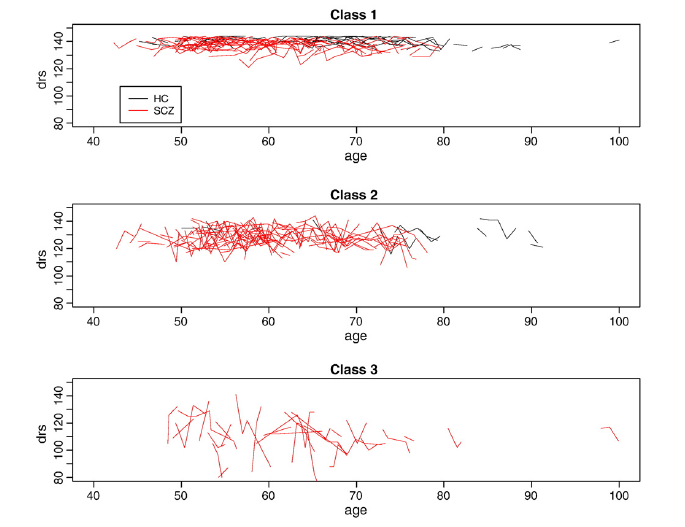 AGE EFFECT ON cognition in schizophrenia
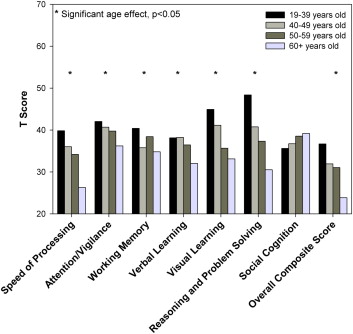 Rajji et al, Am J Geriatr Psych, 2013
Cognition, functioning and hospitalization
Cognitive/Functional Decline                 Acute/Chronic Institutionalization
Brain Changes
(?ventricular enlargement)
(?frontal lobe reduction)
Interventions
(?Clozapine)
(?Cognitive Rehabilitation)
Harvey et al, Neurobiology of disease, 2013)
Oxidative stress and cognitive performance: a predictor of decline?
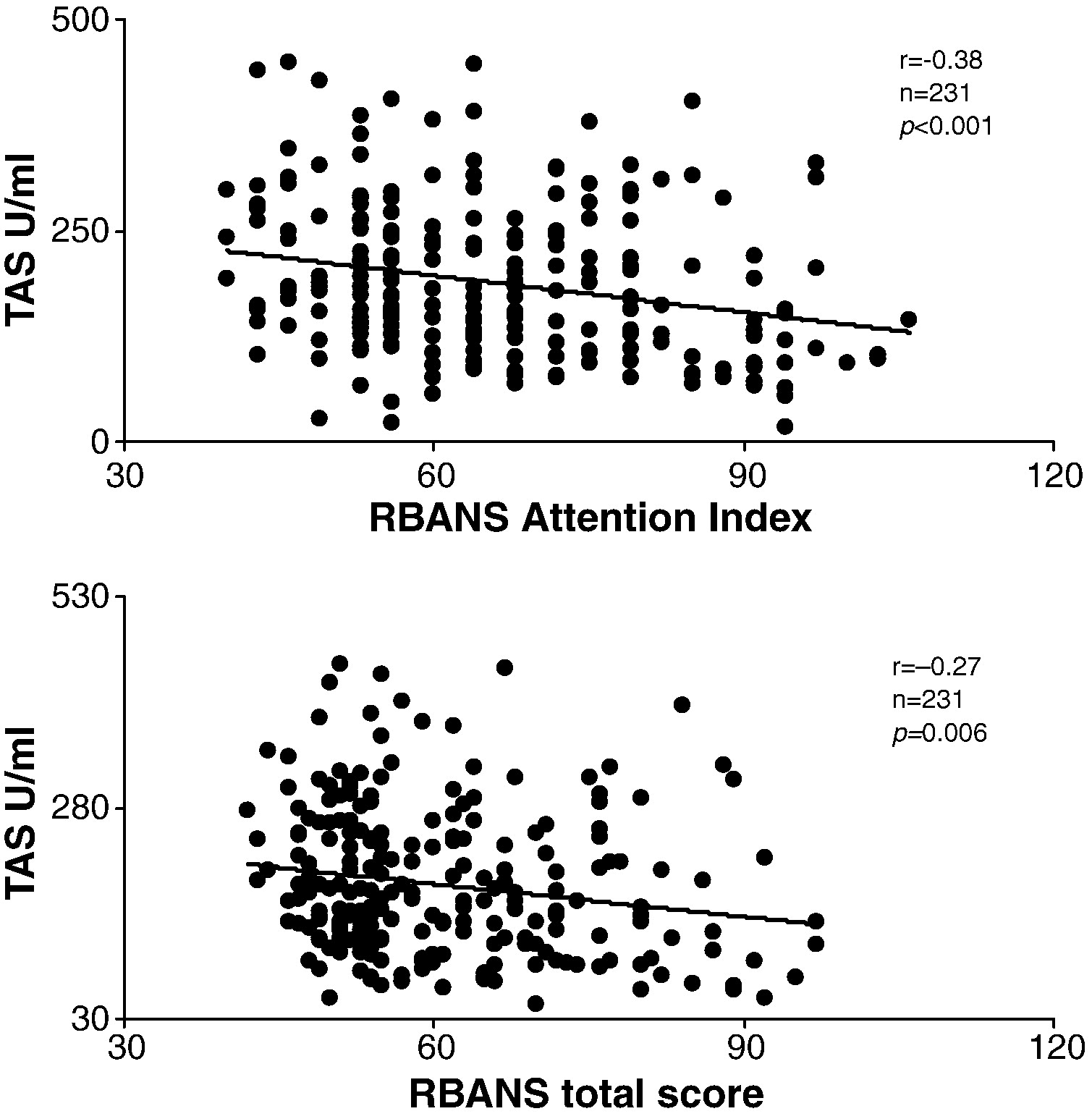 AGE EFFECT ON cognition in schizophrenia
Zhang et al, Schiz Research, 2012
[Speaker Notes: 290 Han Chinese patients with a mean age of 48]
Physical Aging
Cognitive Aging
Psychosocial Aging
Interventions
AGE AND SF-36: SCHIZOPHRENIA
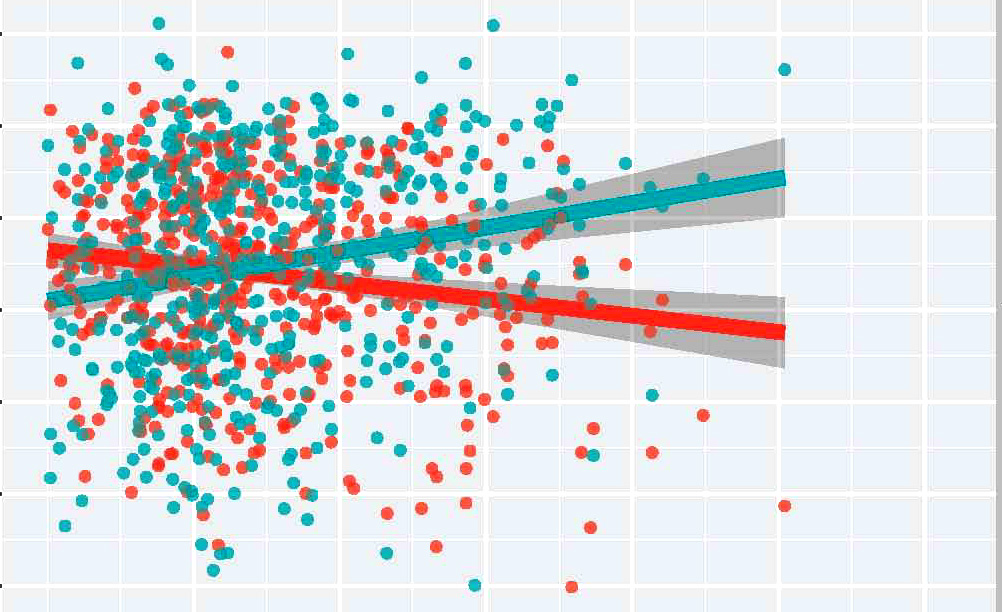 70
Mental Comp.
SF-36
40
Physical Comp.
10
40
90
70
100
80
50
60
Age
Successful aging in schizophrenia
Schizophrenia Group
Community Comparison Group
Objective Successful Aging = 2% *
Subjective Successful Aging = 13% *
Community Integration = 23% *
Remission = 49%	
Recovery =  17%

* Comparison significant at p-value 0.05
Objective Successful Aging = 19%
Subjective Successful Aging = 27%
Community Integration = 41%
Cohen, Pathak, Ramirez and Vahia, CMHJ, 2008
Successful aging in schizophrenia
Community Integration (CI) in Schizophrenia
CI conceptualized as a component of the recovery experience i.e. individual’s pursuit of personal goals, self-efficacy, self-determination and community life, (but not absence of symptoms)
Facilitates the process aspects of recovery
Operationalized based on theoretical model of Wong and Solomon into 4 dimensions: (a) Independence (b) Physical Integration (c) psychological integration (d) social integration
Abdallah et al, Psych Svcs, 2009
Successful aging in schizophrenia
Community Integration (CI) in Schizophrenia
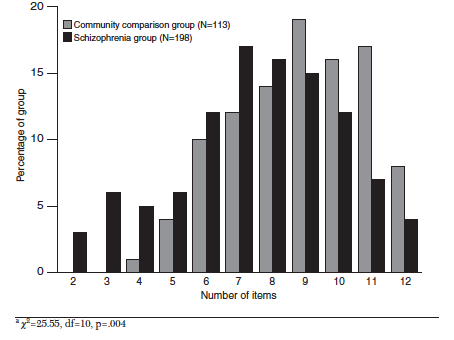 Abdallah et al, Psych Svcs, 2009
Successful aging in schizophrenia
Successful Aging in Older Adults with Schizophrenia
Study conceptualized successful aging based on Rowe and Kahn’s model. 
Selection of variables based on Yanos and Moos’ Model of Functioning.
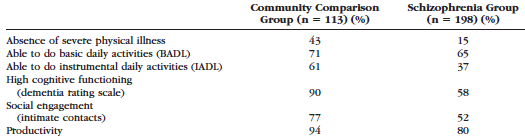 Ibrahim et al, AJGP, 2010
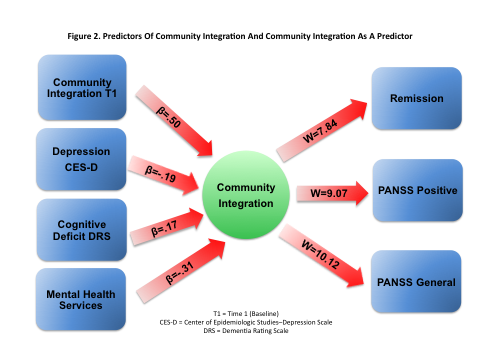 Qualitative Personal Interviews of Older People with Schizophrenia
32 individual interviews of independent-living people with schizophrenia over age 50 (mean duration of illness 34 years), audio-taped & transcribed.

 Main Themes: 
Post-onset: Upheaval, confusion, despondency
Course: Sx improvement, Insight, Active adaptation
Outlook: Positive vs. Negative
Qualitative Interviews (Quotes):Post-Onset Reactions
“… when you are labeled a schizophrenic and you don't understand it because you didn't learn about it prior to  and all of a sudden you're in this nightmare, and with nobody to help you because nobody understands. The whole world is dead; you’re the only one alive in this big graveyard.  You have to survive with no money and no place to sleep and all these dead people trying to kill you or whatever, rob you of your sanity.”
Qualitative Interviews (Quotes):Course
“I was sitting in the courtyard (of my) unit. I was smoking my cigarette, looked up and saw this razor wire and I go, “Is this really what I want?” ….. I’ve been here a long time.  Am I really going to be here until I die?” I put out my cigarette and told my [counselor] “I don’t want to die here, what can I do?”

“Yeah, I was able to change my way of thinking to the point where I can use the intelligence that God gave me to reason my way through this paranoia.  People who hardly know me aren’t going to be talking about me.”
Qualitative Interviews (Quotes): Outlook - Positive
“It’s now, like I say, in remission.  I can lead a normal and productive life. I can do anything anybody else can do, you know?  I can drive a car, I can open bank accounts, I can get a new cell phone line, and I can function.”
 
“The people here, we talk, we laugh, we joke, and they’re always there for me.  If I feel bad, they’re there to help me go through it together.  And I feel better about myself now than I did when I was a kid.”
Physical Aging
Cognitive Aging
Psychosocial Aging
Interventions
COULD interventions help?
Pharmacotherapy for schizophrenia has not be shown to impact cognition (Chou H.H., et al, 2012)

Treating co-existing depressive symptoms with SSRIs does not confer additional cognitive benefits. (Dawes et al, 2012)

- Evidence that manualized cognitive rehabilitation may improve outcomes, to a modest but  clinically significant degree (Twamley et al, Schi Bull, 2003)
Interventions: specialized training
Cognitive-Behavioral Social Skills Training (CBSST)
Group psychotherapy designed to improve social and daily functioning.
Randomized clinical trial of  2x/week sessions for 24 weeks compared to treatment-as-usual
Primary outcomes related to psychosocial functioning
‘Thought Challenging’ Module
‘Asking for Support’ Module
‘Problem Solving’ Module
Granholm et al, AJP, 2005
Interventions: specialized training
Cognitive-Behavioral Social Skills Training (CBSST)
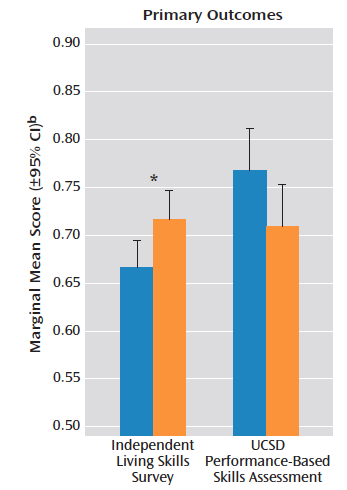 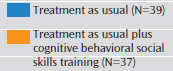 Improvements maintained
 at 1-year follow-up
Granholm et al, 2005, 2007
Interventions: individualized health promotion
Individualized program to promote healthy lifestyles for persons with chronic psychiatric illness. 
Each participant assigned a health mentor.
Weekly sessions to learn about exercise and healthy eating. 
Free access to local gym. 
Group-based education sessions for nutrition. 
Goals and incentives.
N=98 
9-month f/u: reduced hip-waist circumference, higher satisfaction with health/fitness, improvements in functioning an negative symptoms.
Bartels et al, CMHJ 2011
Interventions: vocational training
Individual Placement and Support (IPC) found to be more beneficial than Conventional Vocational Rehabilitation (CVR)
Persons had better outcomes when “learning on the job”
IPC resulted in higher rates of competitive employment
Persons with competitive employment reported better quality of life.
Twamley et al, 2005, 2009
INTERVENTION TARGETS
CBSST, Cognitive Training
COGNITION
Religion?
Pharmacotherapy, exercise,
HOPES
Pharmacotherapy
EMOTIONAL
FUNCTIONING
PSYCHOPATHOLOGY
SELF-RATED SUCCESSFUL
 AGING
PSYCHOLOGICAL 
PROTECTIVE FACTORS
PHYSICAL
FUNCTIONING
FAST, Vocational Training, HOPES
Adequate Medical Care, SHAPE
Vahia et al, International Psychogeriatrics, 2011
cognitive reserve
Cognitive reserve (measured as a composite of premorbid IQ, leisure activities and educational-occupational level) predicted better performance on working memory and attention in a sample of Spanish young adults with first episode schizophrenia at 2 year follow-up
De la Serna et al, Schiz Research, 2013
Resilience and recovery?
In a small study of 17 Norwegian patients with schizophrenia (Mean age = 52.1 years), resilience (measured by CD-RISC) predicted stability of recovery at 15 year follow-up
Torgalsboen et al , Clin Schizophrenia Related Psychosis, 2012
summary
Aging related trajectories may differ, depending on domain studied.
While physical health worsens, cognitive decline trajectory may be more heterogenous
Protective factors (resilience, cognitive reserve) may have a role
Evidence-based interventions exist, that can improve outcomes.
Even in early life, management with a lifespan perspective is likely to predict better treatment outcomes.
acknowledgements
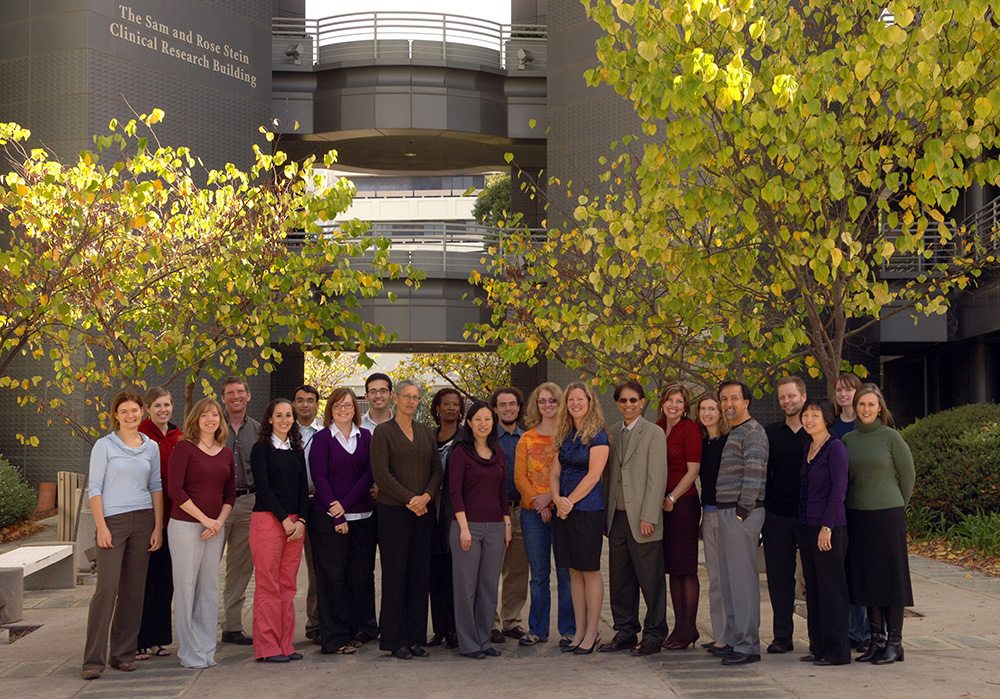 …and specially

Colin A. Depp, Ph.D.
Wesley Thompson, Ph.D.
Carl I. Cohen, M.D.
Dilip V. Jeste, M.D.
CONTACT INFORMATION

ivahia@ucsd.edu

+1 858 822 3151